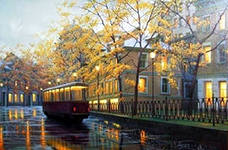 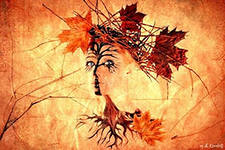 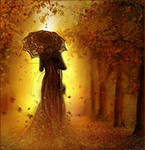 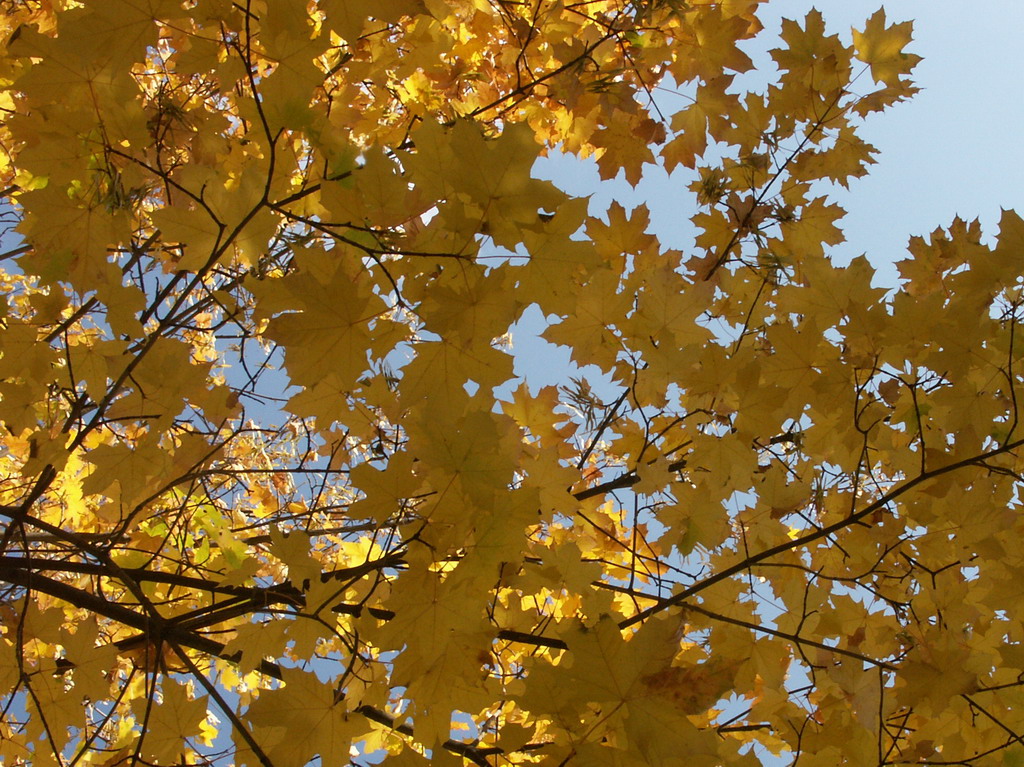 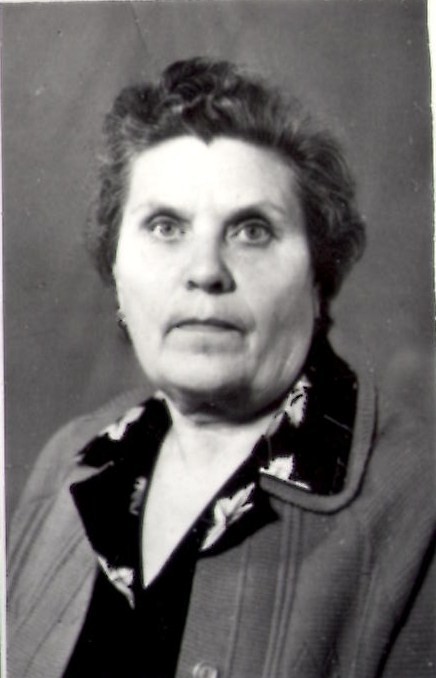 Брюховецкая
Вера Павловна
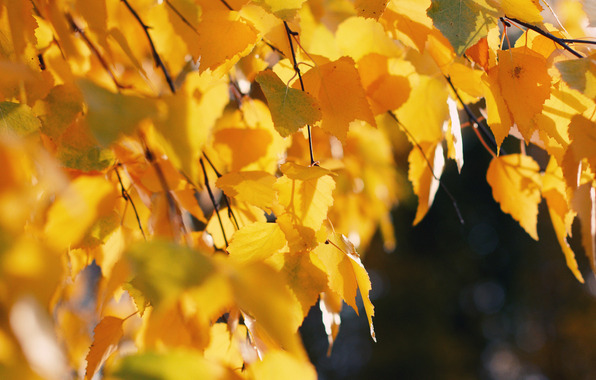 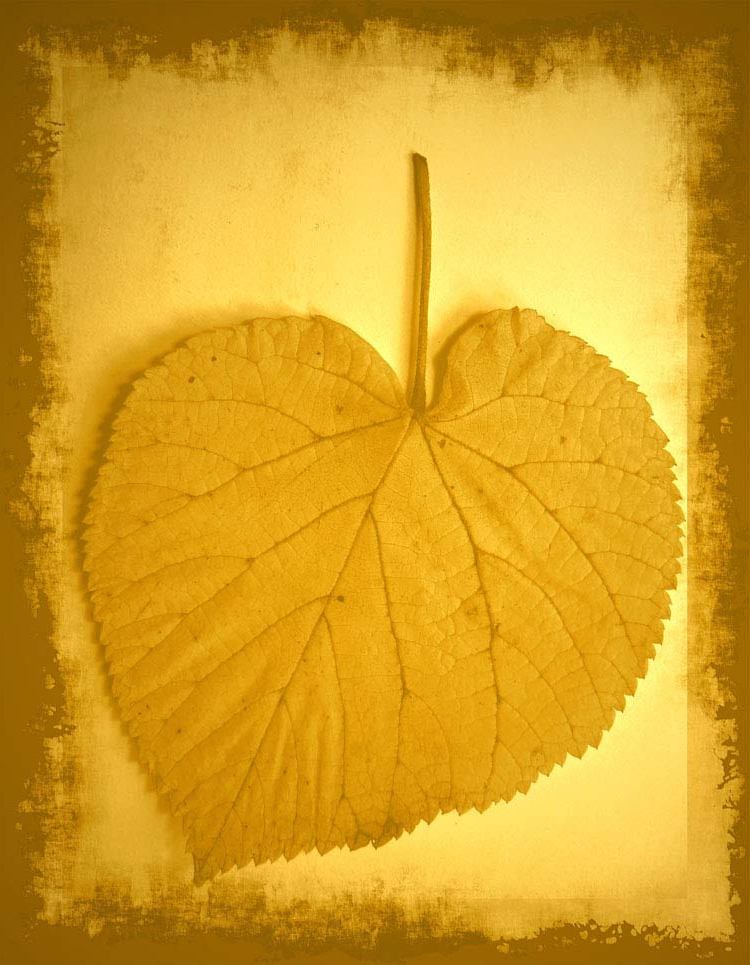 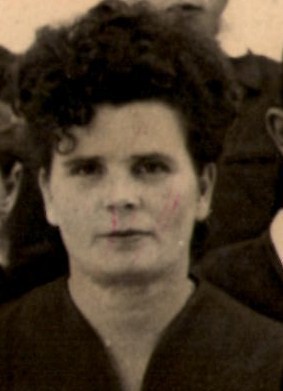 Хорунженко
Лидия Григориевна
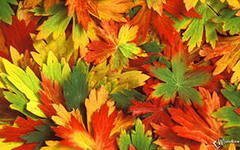 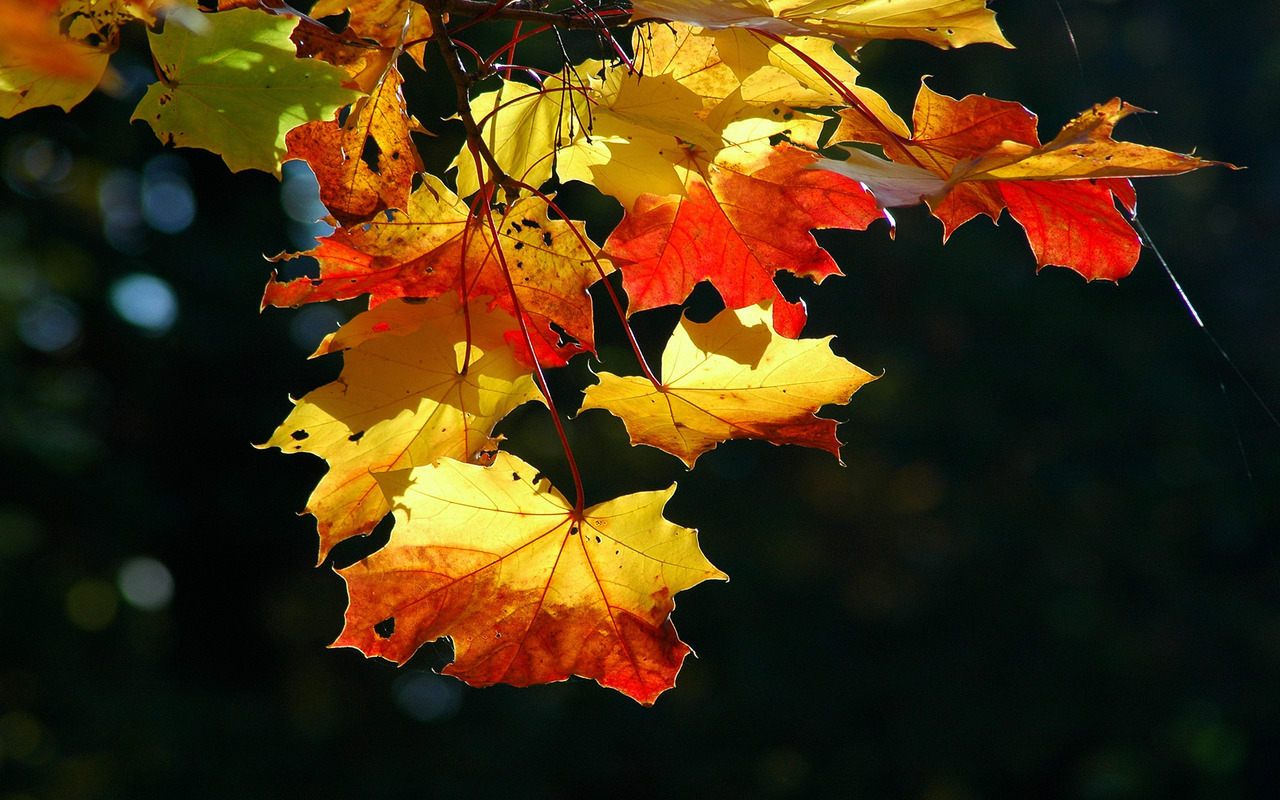 Кравченко
 Любовь Рафаиловна
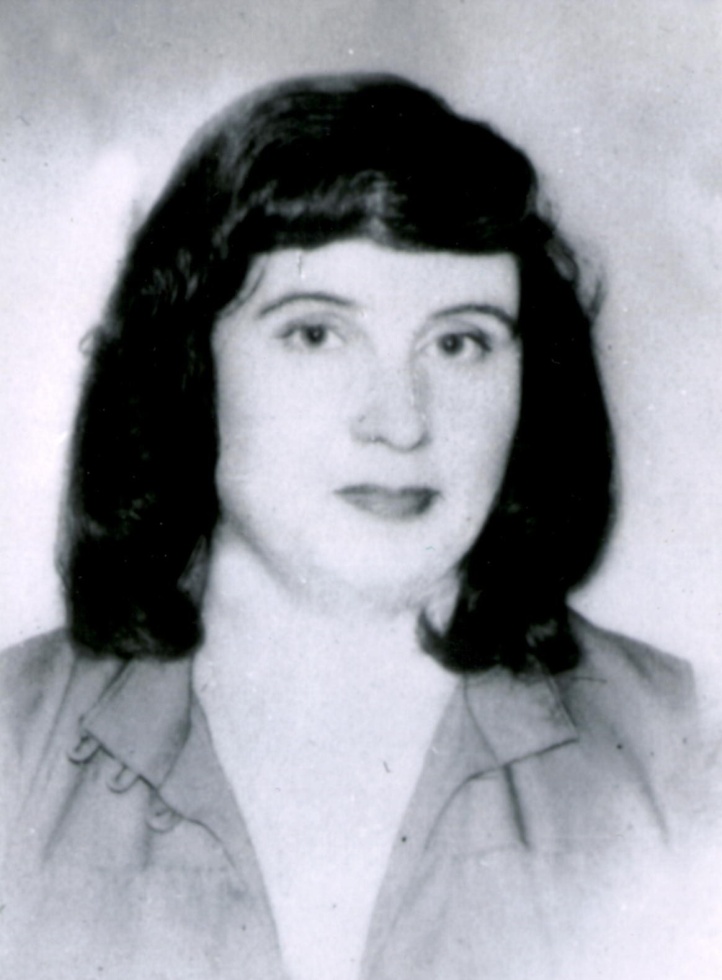 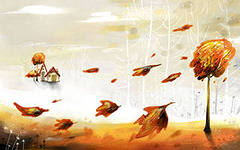 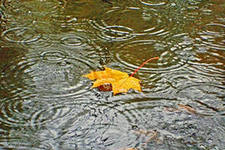 А
Ф
А
Н
А
С
И
Е
В
И
Ч
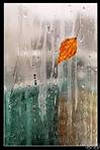 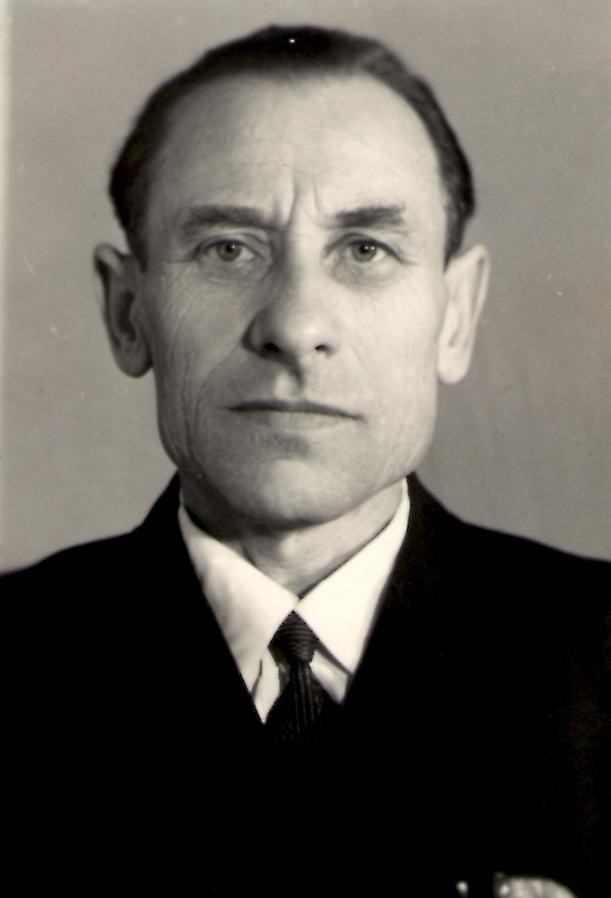 Н
И
К
О
Л
А
Й
Л
О
П
П
А
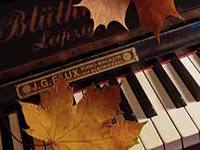 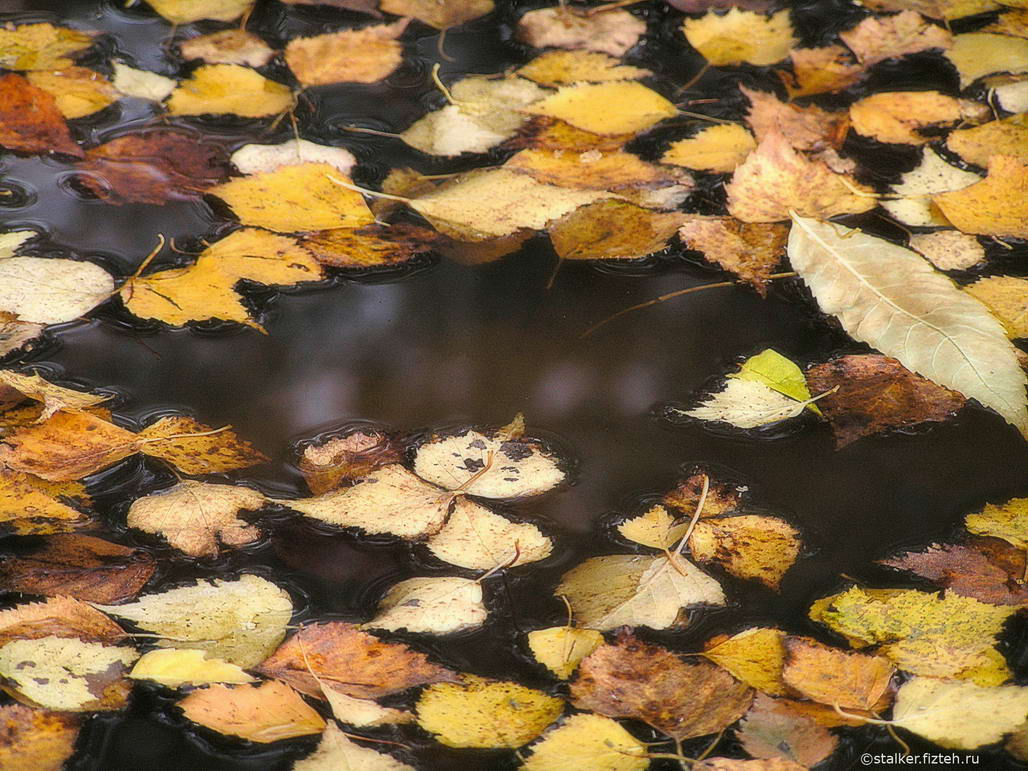 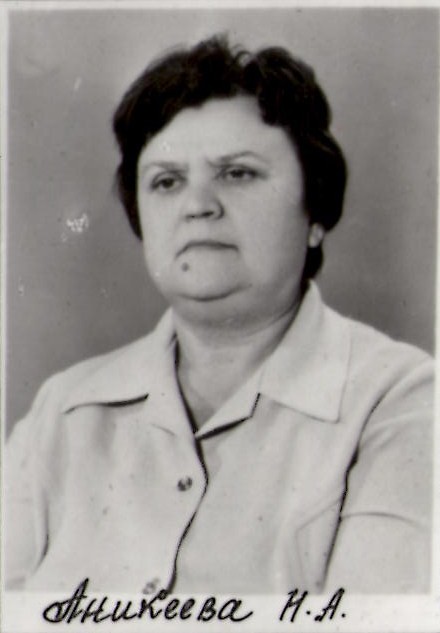 Аникеева
Надежда
 Алексеевна
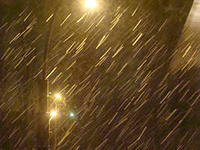 Хорунженко
Михаил Лукич
Джанаев
Теймураз Бибоевич
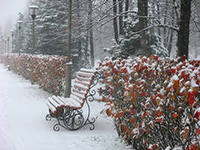 Дында
Геннадий Васильевич
Буряк
 Геннадий Семёнович
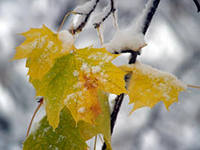 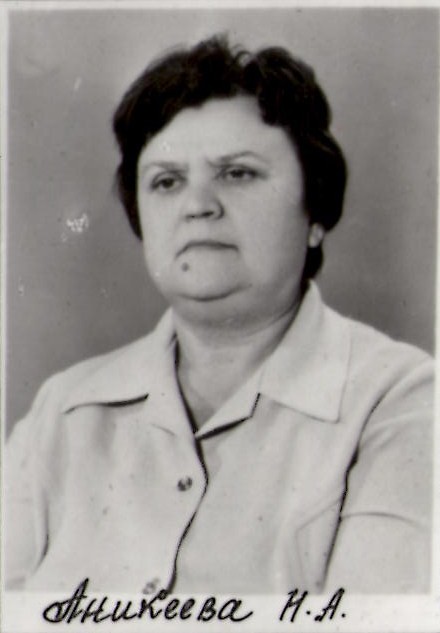 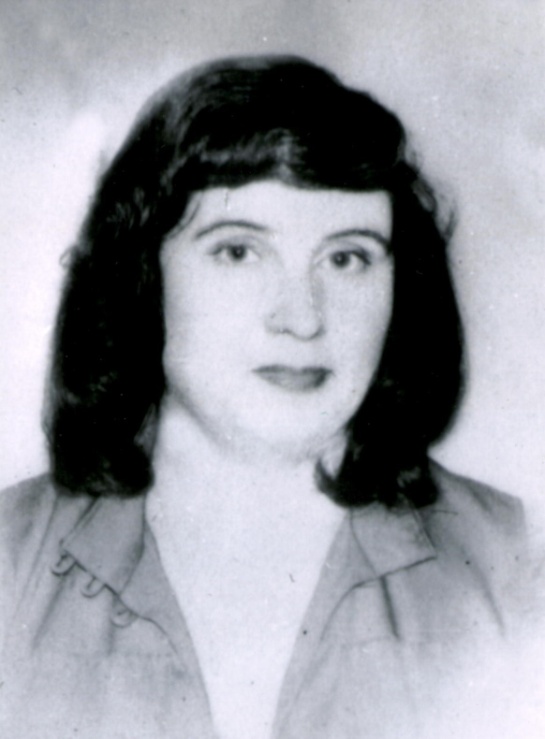 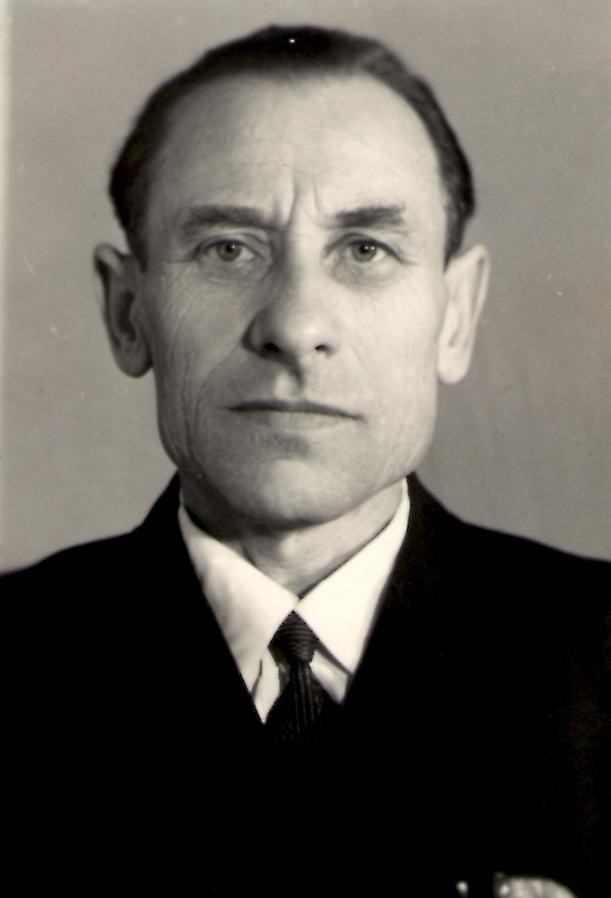 Бессмертно дело, 
                 непрерывна нить. Придут старейших
                 юные сменить.
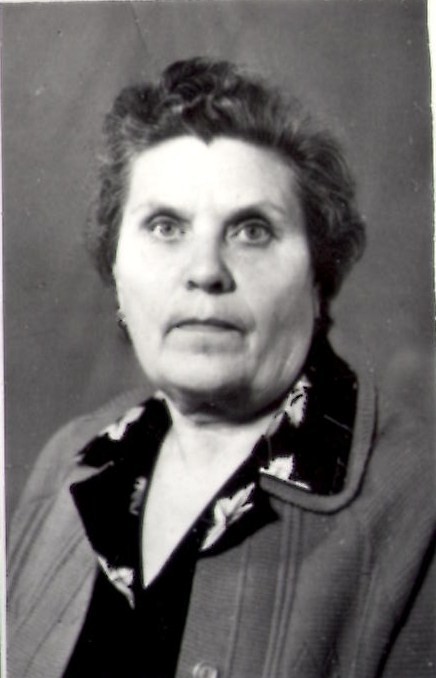 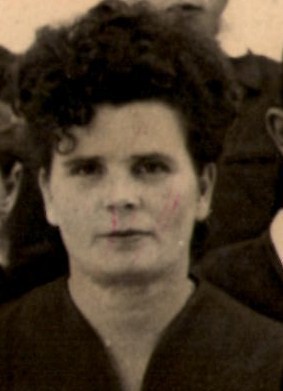